¡JUGUEMOS!
TRIVIA ERP
Enterprise Resource  Program
Enterprise Rapid Plannig
Enterprise Resource  Planning
Efficient Resource Planning
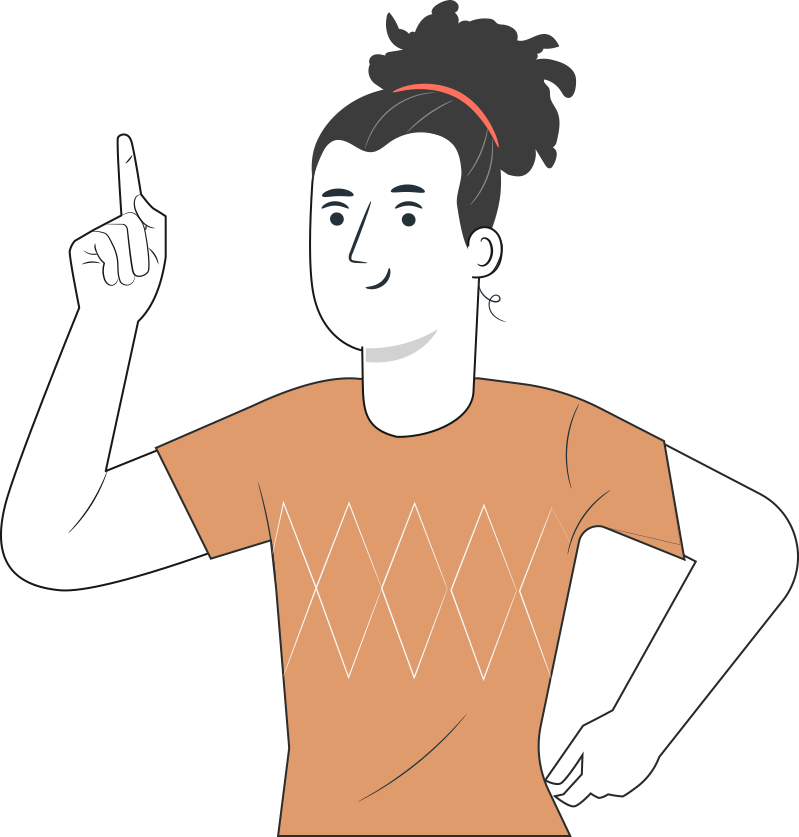 ¿Qué significa ERP?
¡JUGUEMOS!
TRIVIA ERP
Un ERP se comunica con el WMS (si este último existe).
Un ERP es un software especializado en Logística.
El origen del ERP 
está en el MRP.
Los ERP tienen distintos módulos que intercambian datos entre sí.
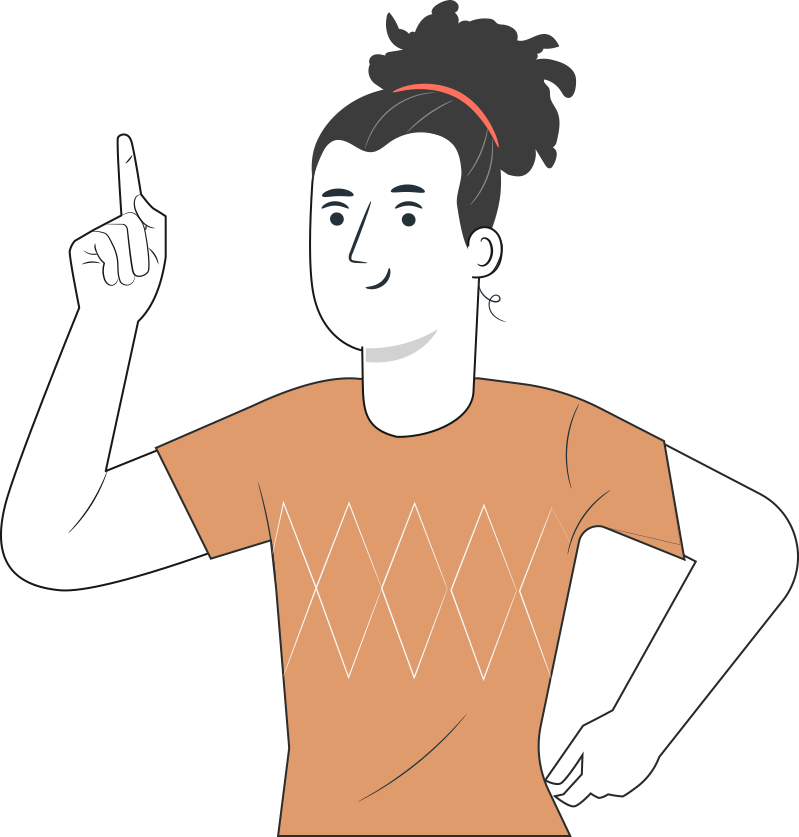 ¿Cuál de las siguientes afirmaciones es Falsa?
¡JUGUEMOS!
TRIVIA ERP
Verdadero
Falso
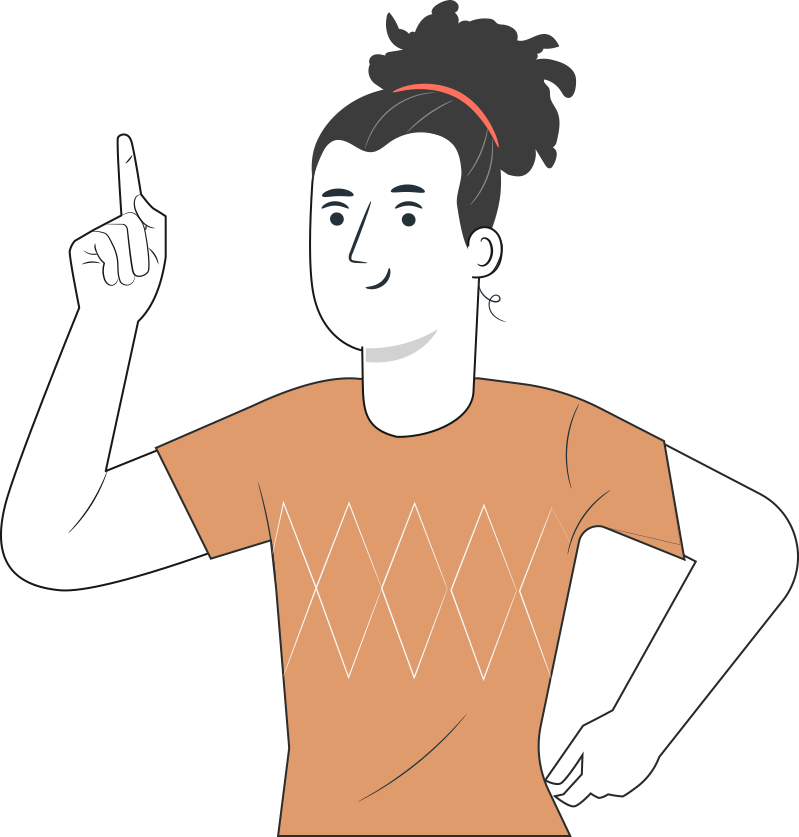 Un ERP utiliza ubicaciones “caóticas”.
¡JUGUEMOS!
TRIVIA ERP
Verdadero
Falso
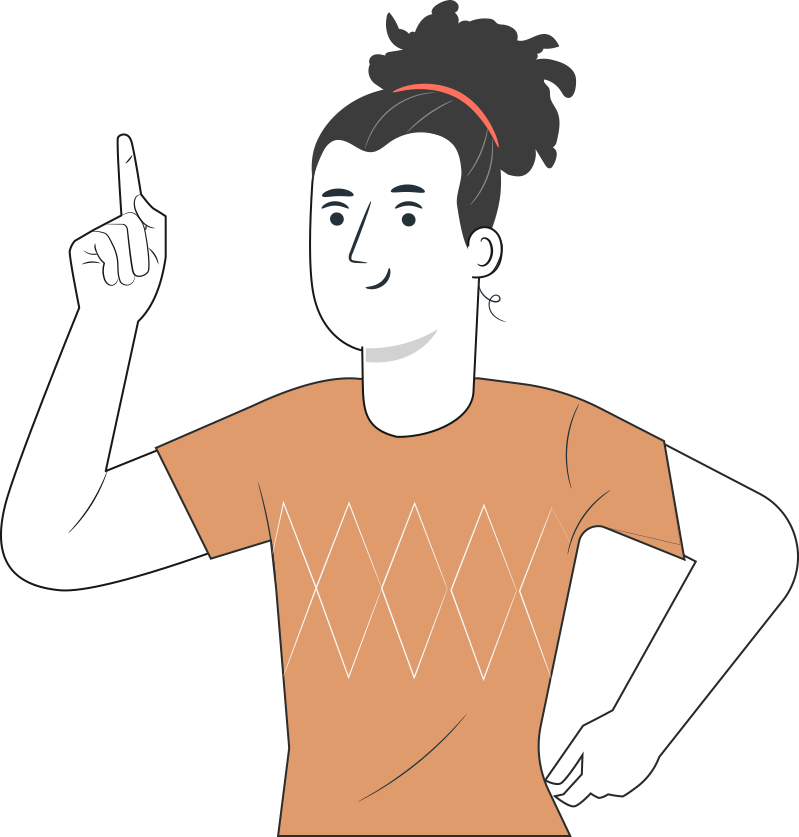 Un WMS realiza medición del rendimiento de los trabajadores.
¡JUGUEMOS!
TRIVIA ERP
Verdadero
Falso
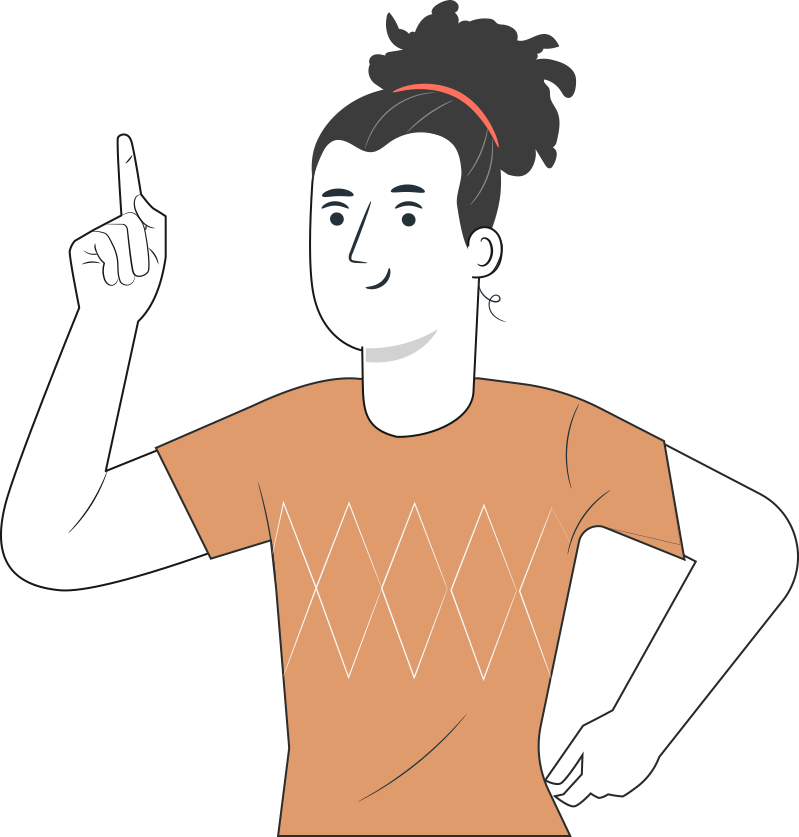 Un ERP controla el número de 
lote y la fecha de vencimiento 
de los productos.
¡JUGUEMOS!
TRIVIA ERP
Verdadero
Falso
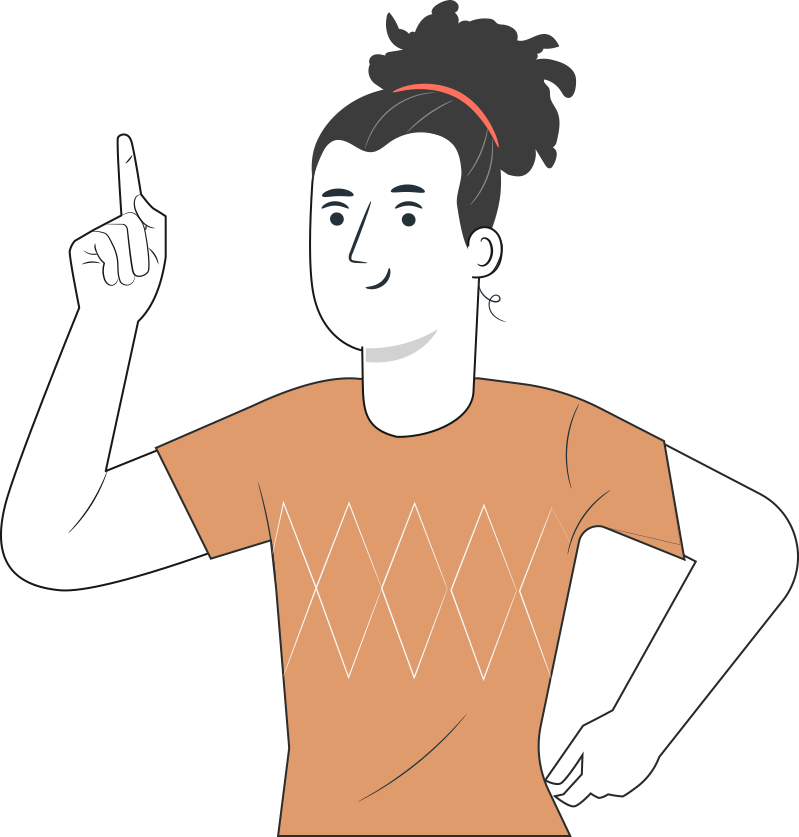 Un ERP puede gestionar todo
tipo de equipos en tiempo real.
¡JUGUEMOS!
TRIVIA ERP
Verdadero
Falso
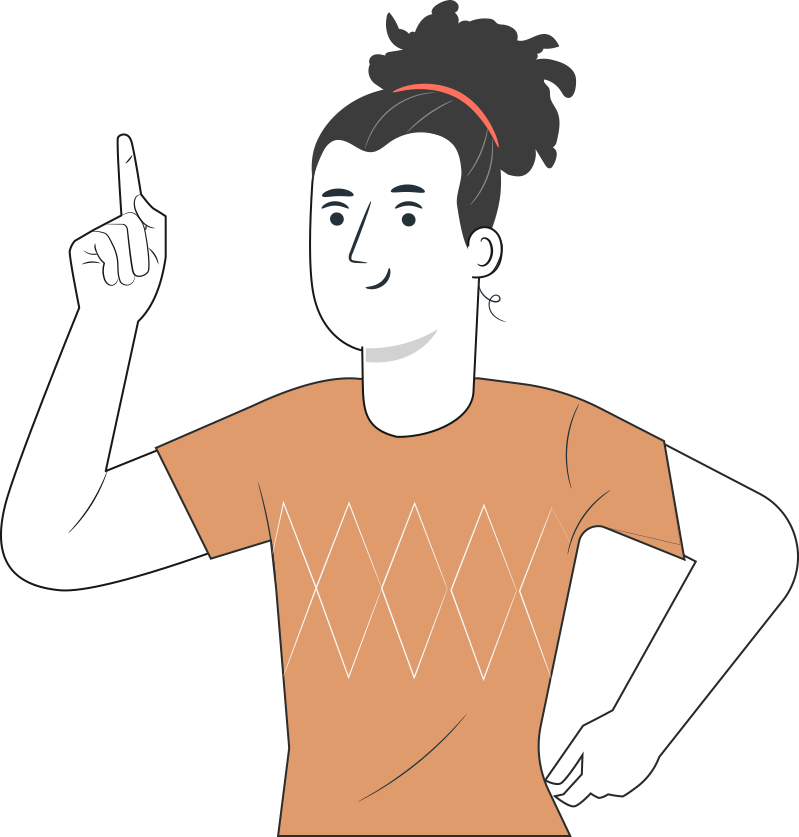 Un WMS permite trazabilidad 
(seguir las  actividades asociadas 
a un producto).
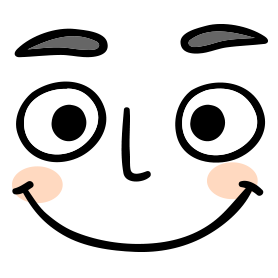 MENÚ
MUY BIEN ¡Excelente!
Presiona el botón para volver al inicio.
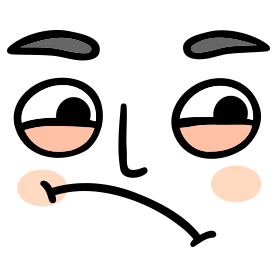 MENÚ
INTENTALO OTRA VEZ…
Presiona el botón para volver al inicio.